Smyslové orgány
Smyslové orgány
Hmat
Proprioreceptory
Statokinetické čidlo
Sluchový orgán
Čich
Chuť
Zrak
Receptory
dle původu podnětu:
exteroreceptory (čich, chuť, hmat, sluch, zrak) 
interoreceptory (chemoreceptory, baroreceptory, proprioreceptory)

dle charakteru podnětu:
mechanoreceptory (hmat, rovnováha, sluch) 
fotoreceptory (zrak) 
chemoreceptory (čich, chuť)
termoreceptory (chlad, teplo)
nociceptory – bolest
Čich
Regio olfactoria
Čichové buňky
Podpůrné buňky (hlen)

reaguje na látky obsažené ve vzduchu
tyčinkovité buňky vystrčené do prostoru umístěné v horní části nosní dutiny 
ztráta čichu = anosmie
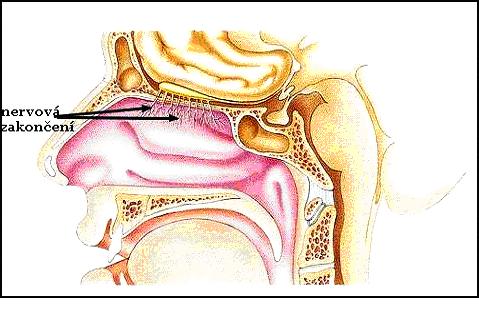 Čichová dráha
2 neurony
Čichové b., dendrity – epitel sliznice, axony skrze lamina cribrosa ossis ethmoidalis, bulbus olfactorius
Tractus olfactorius, paleokortikální korové oblasti, corpus amygdaloideum, limbický systém
Receptory: 1. neurony, regio olfactoria nosní sliznice, chemické signály
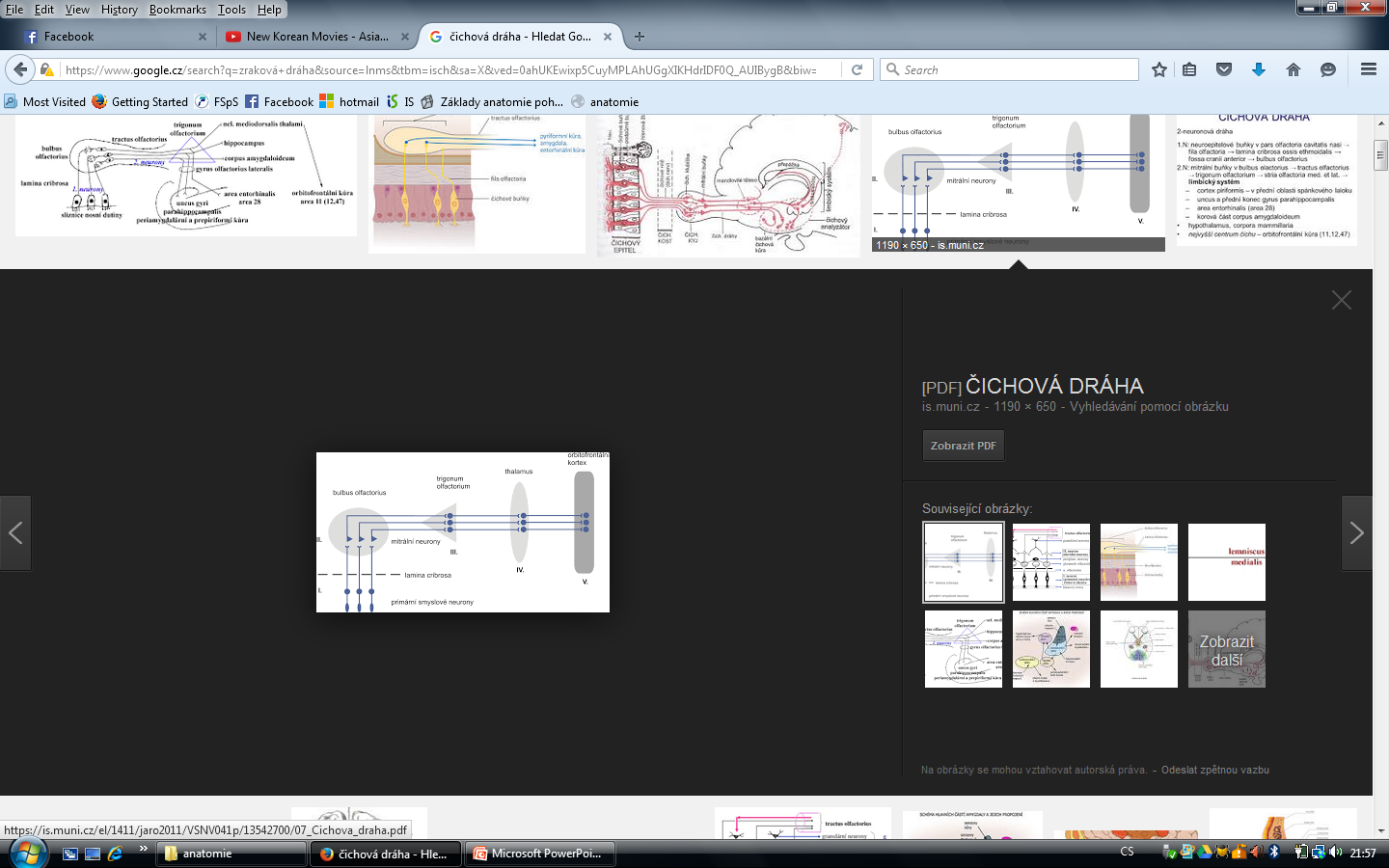 Chuť
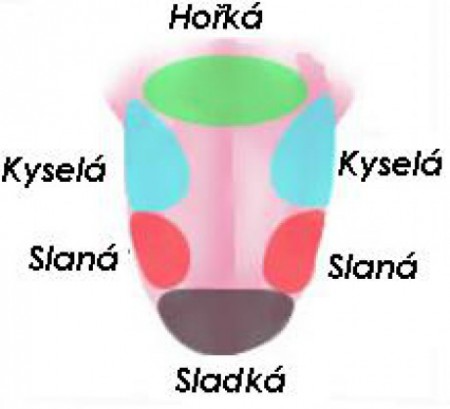 Papily na jazyku
Hrazené, nitkovité, listovité, houbovité
Chuťová dráha
Receptory: chuťové pohárky jazyka
3 neurony
Ganglion geniculi 
N. facialis, 2/3, n. lingualis, chorda tympani
N. glossopharyngeus, zadní 1/3 jazyka
N. vagus, oblast epiglottis
→ nucleus gustatorius
Lemniscus medialis , thalamus
Thalamus – gyrus frontalis
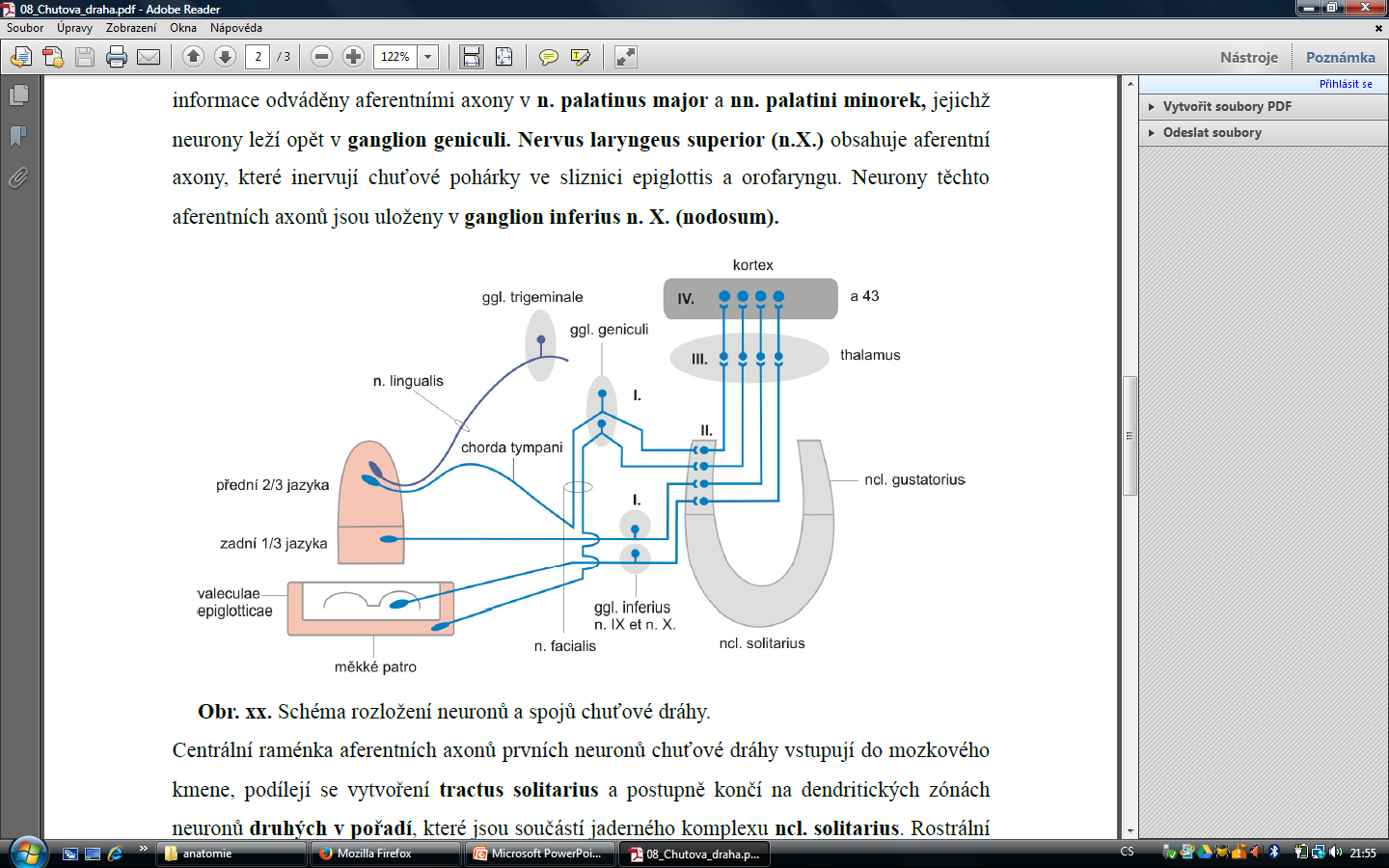 Kůže, cutis, derma
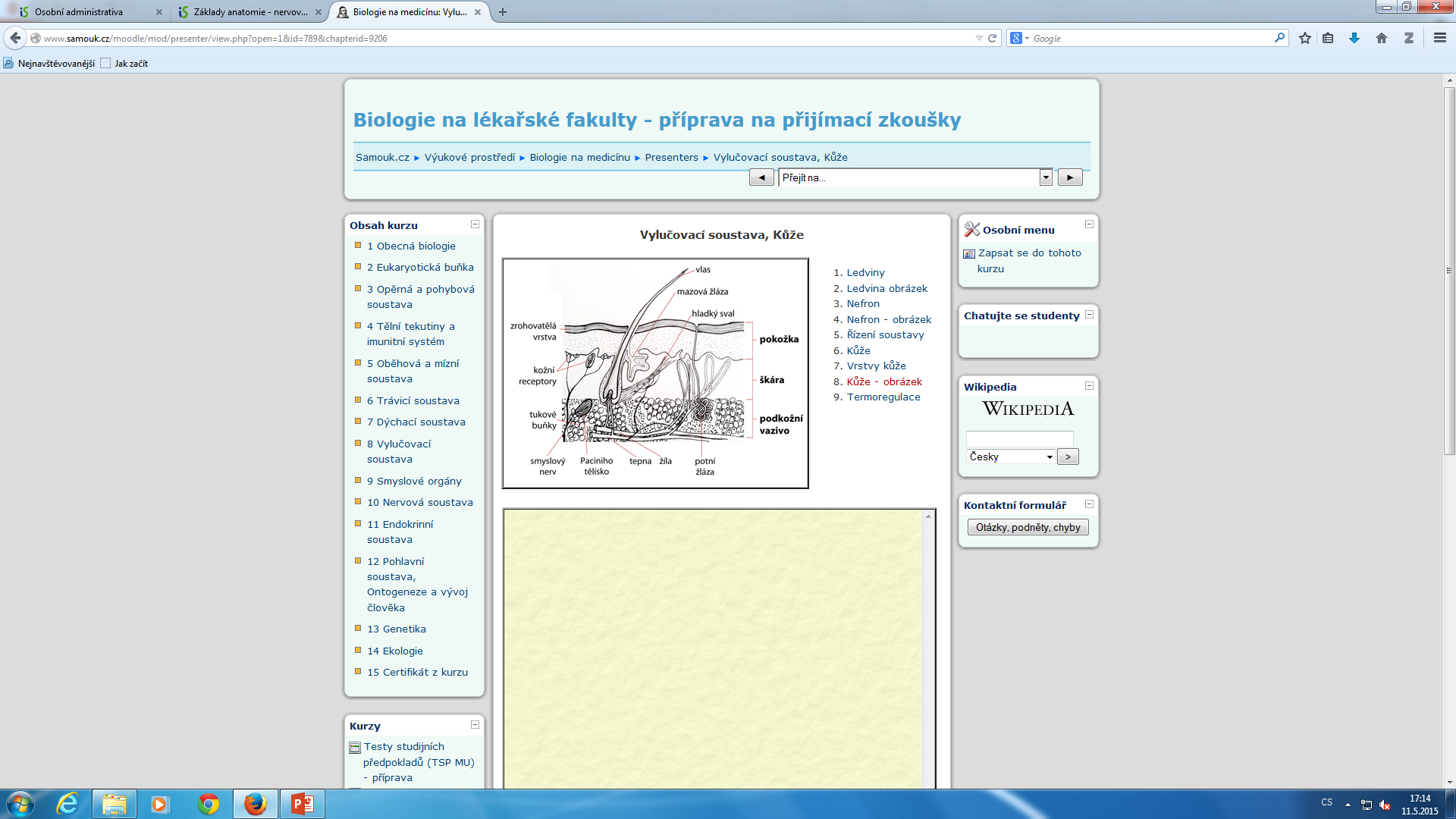 1,6 – 2,0 m2
Barva: melanin, prokrvení
Deriváty kůže: chlupy (primární lanugo, sekundární a terciární ochlupení), nehty
Fce: Ochrana, termoregulace, vylučovací, senzorická, imunitní


Epidermis – pokožka
Dermis – škára
Tela subcutanea – podkožní vazivo
Panniculus adiposus – tukový polštář
Hmat
Hmat: jediný smysl který je v organismu zastoupen na větší části těla
hmatová tělíska v kůži a ve sliznicích vnímají teplo, chlad, bolest, tlak
nejvíce hmatových tělísek- konečky prstů, jazyk, krk, obličej
nejméně hmatových tělísek - záda
Zrak
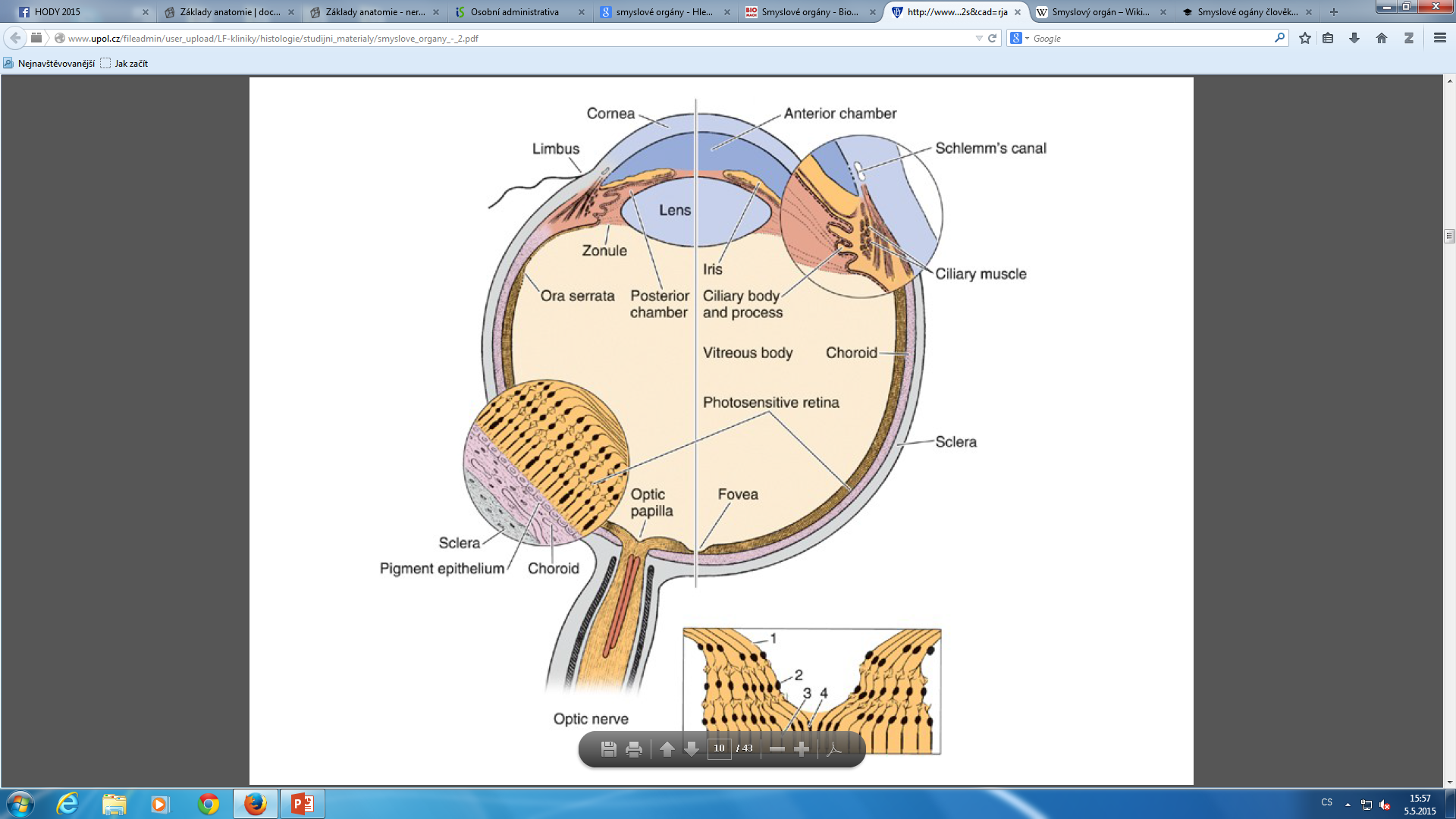 Rohovka
Duhovka
Oční komory
Čočka
Sklivec
Sítnice

Tyčinky a čípky
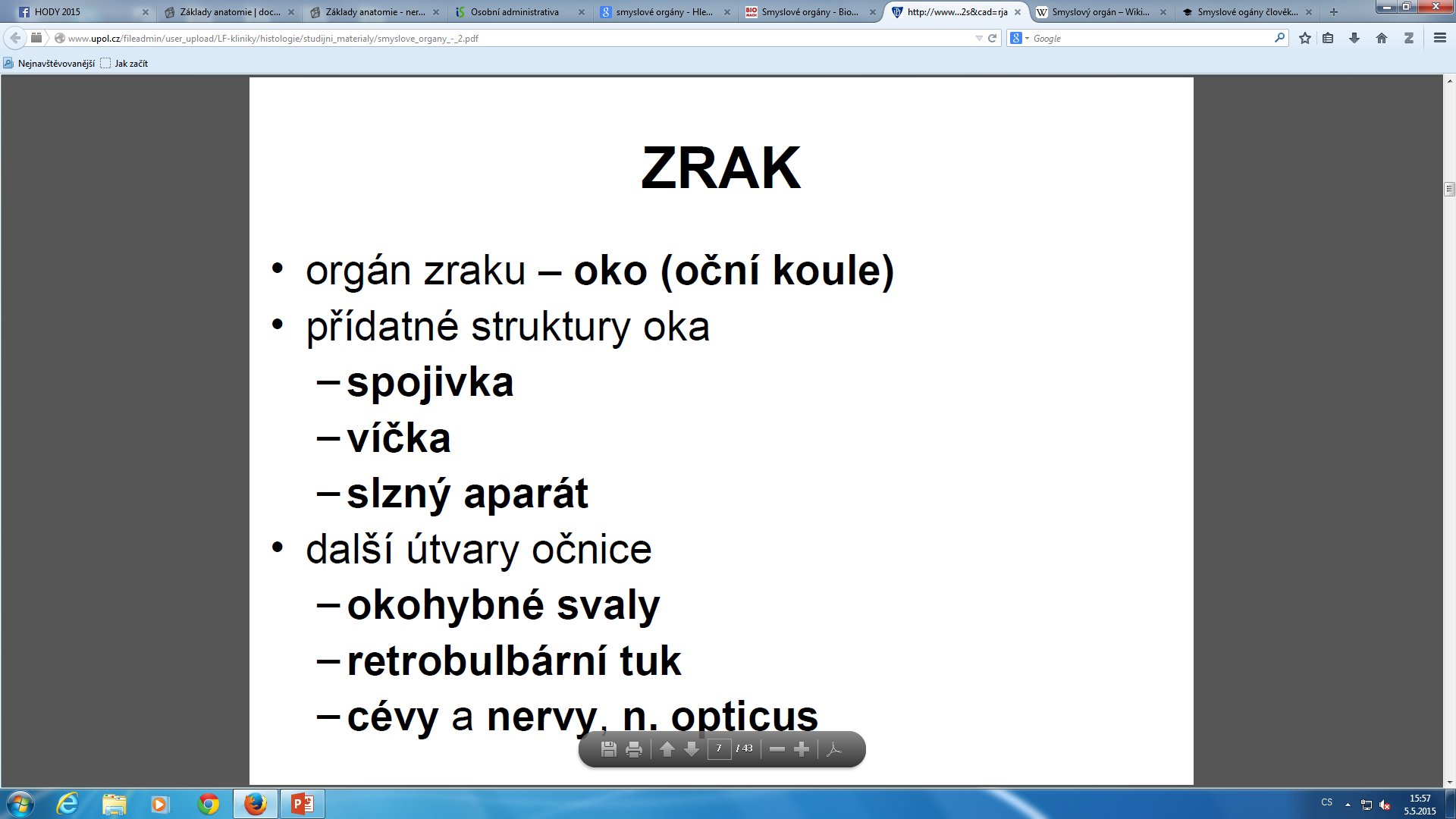 Oční koule, bulbus oculi
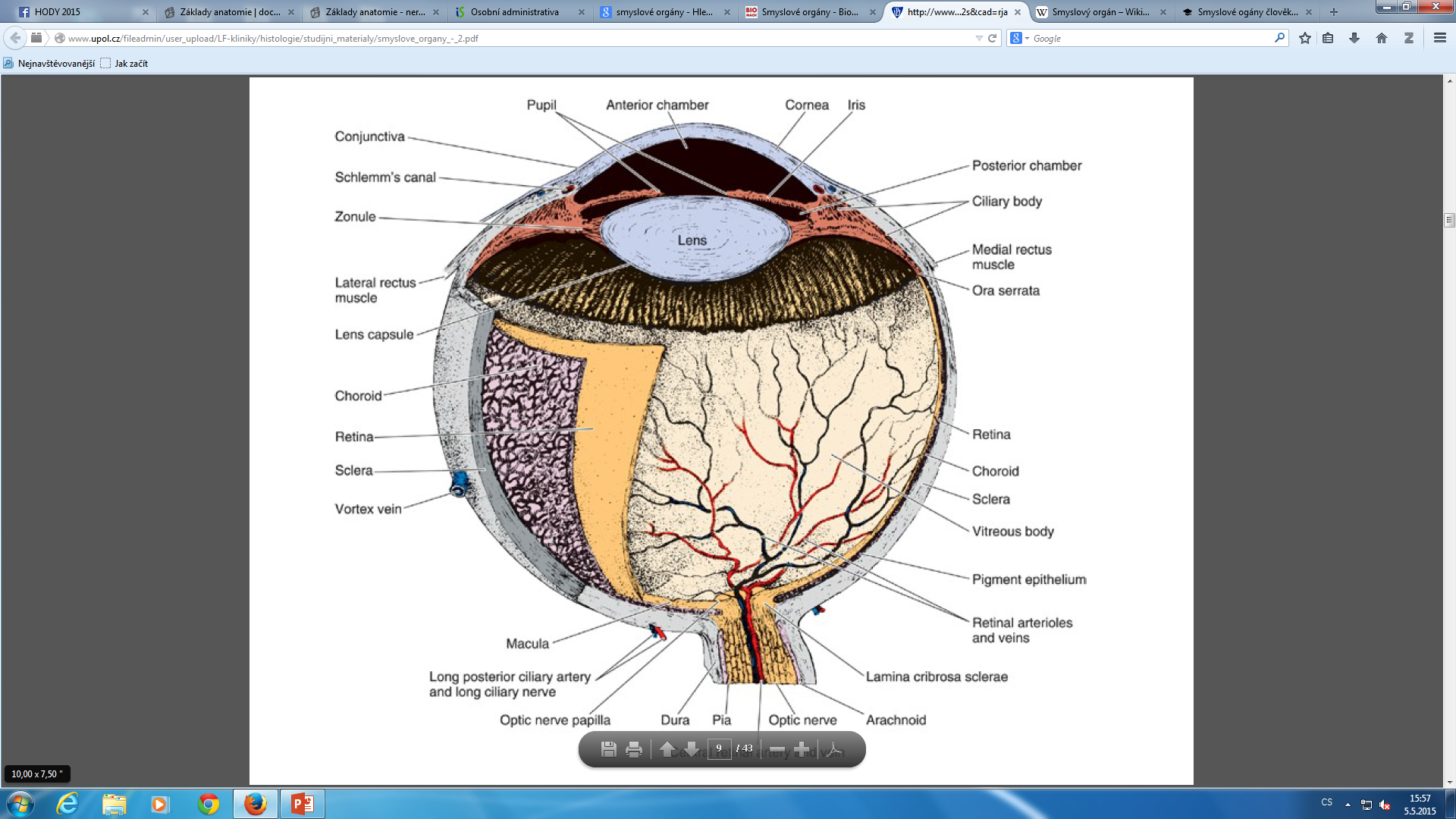 Průměr 2,5 cm
1/6 
Orbita, tukový polštář
Papilla nervi optici (med.)
Polus anterior/posterior
Tunica fibrosa
Bělima (sclera): lamina cribrosa sclerae
Rohovka (cornea): nestejnoměrné zakřivení
Sulcus sclerae – canalis Schlemi
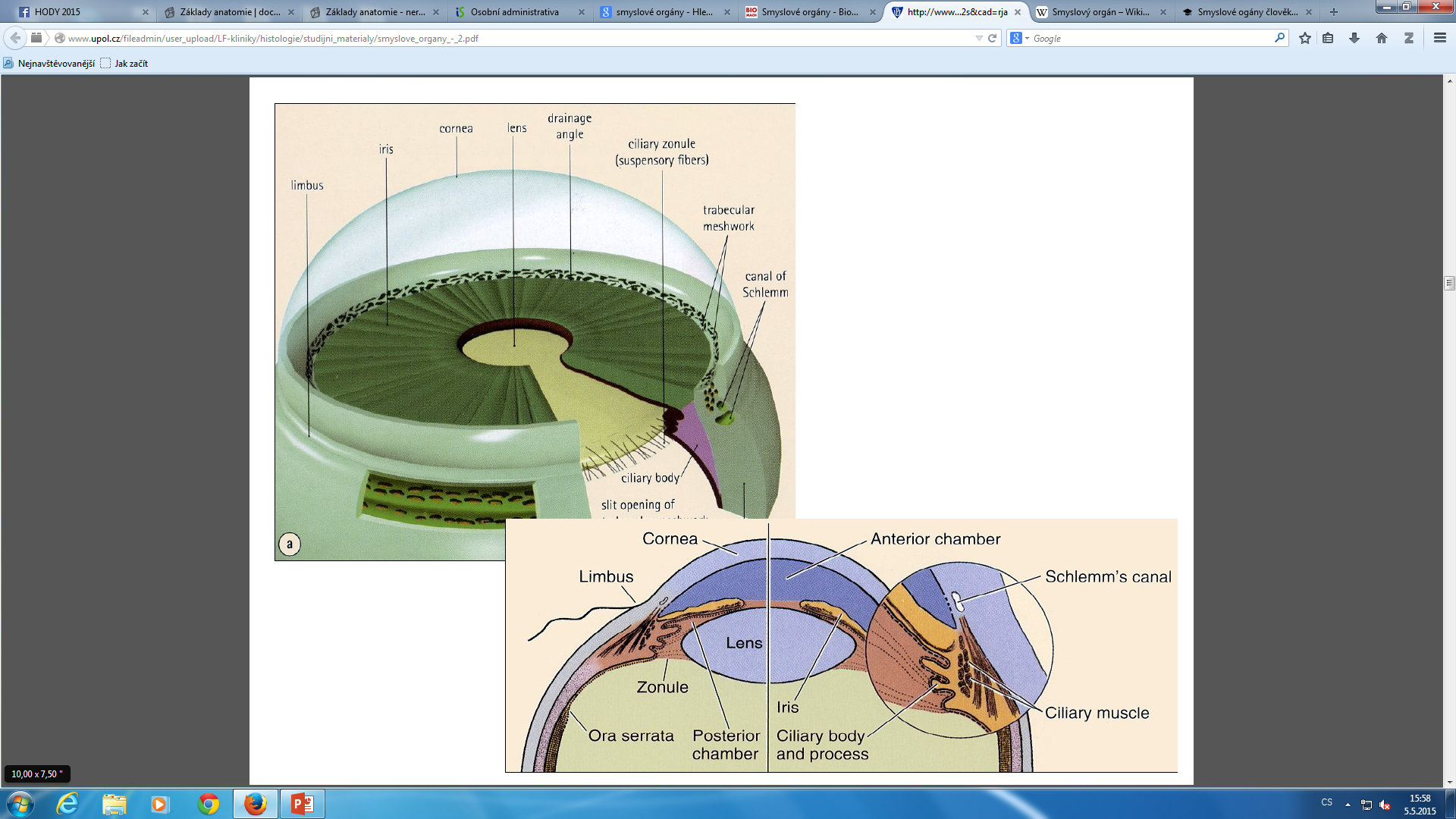 Tunica vasculosa
Cévnatka (choroidea) - melanin
Řasnaté těleso (corpus ciliare) – m. ciliaris, sekrece humor aquosus, akomodace čočky
Duhovka (iris) – margo pupilaris, ciliaris, melanin (barva, kresba), m. sphincter pupillae, m. dilator  pupillae
Tunica interna
Sítnice (retina): výchlipka diencefala
pars optica: tyčinky (světlo, 120 mil), čípky (barva, 6 mil)
Ora serrata retinae
pars caeca: kryje řasnaté těleso a duhovku
Discus n. optici: a. centralis retinae, slepá skvrna
Macula lutea: převážně čípky, fovea centralis
Čočka, lens
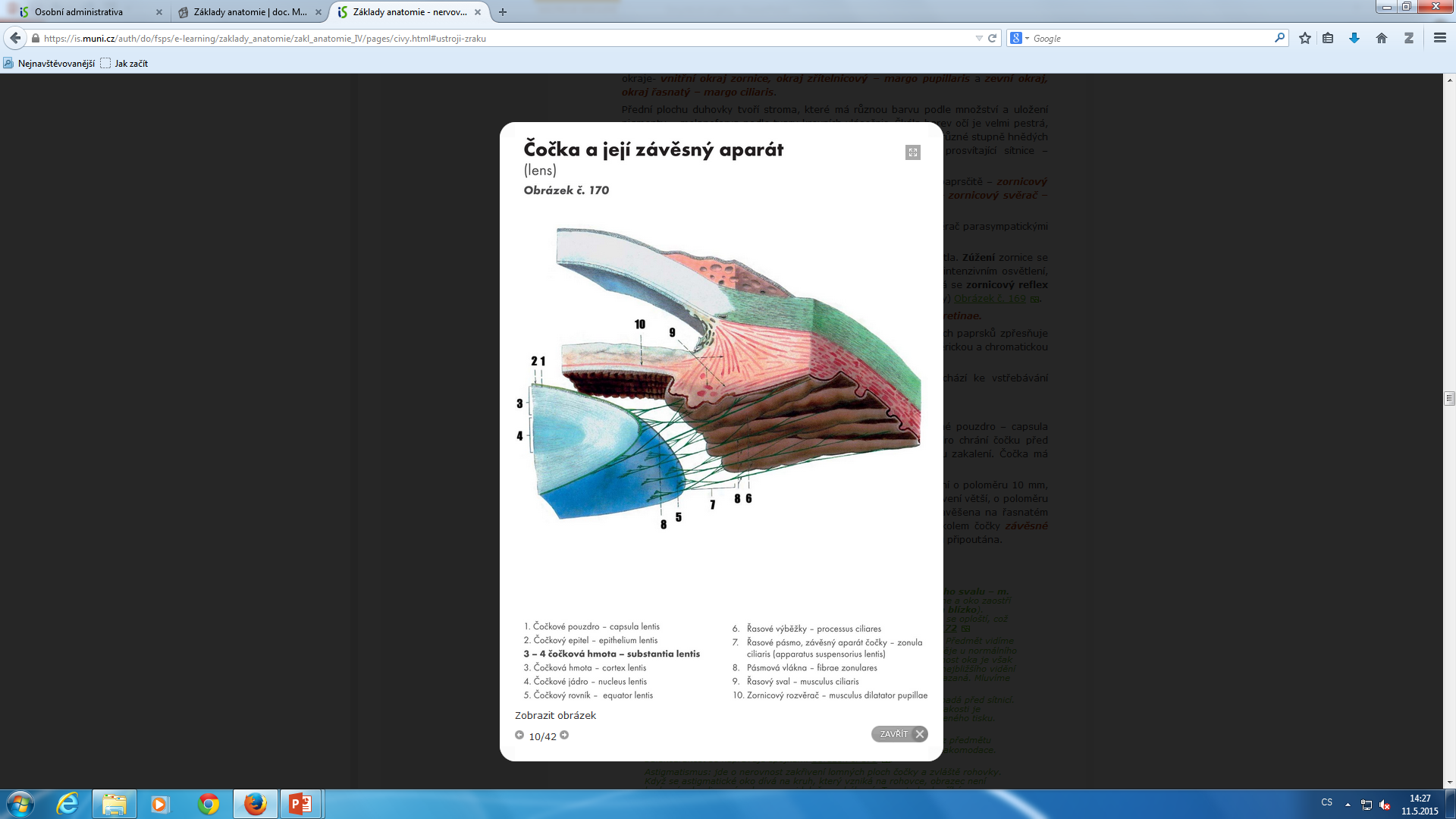 Facies anterior: 10 mm
Facies posterior: 5 mm
Capsula lentis
Fibrae zonulares k řasnatému tělesu
Sklivec, corpus vitreum
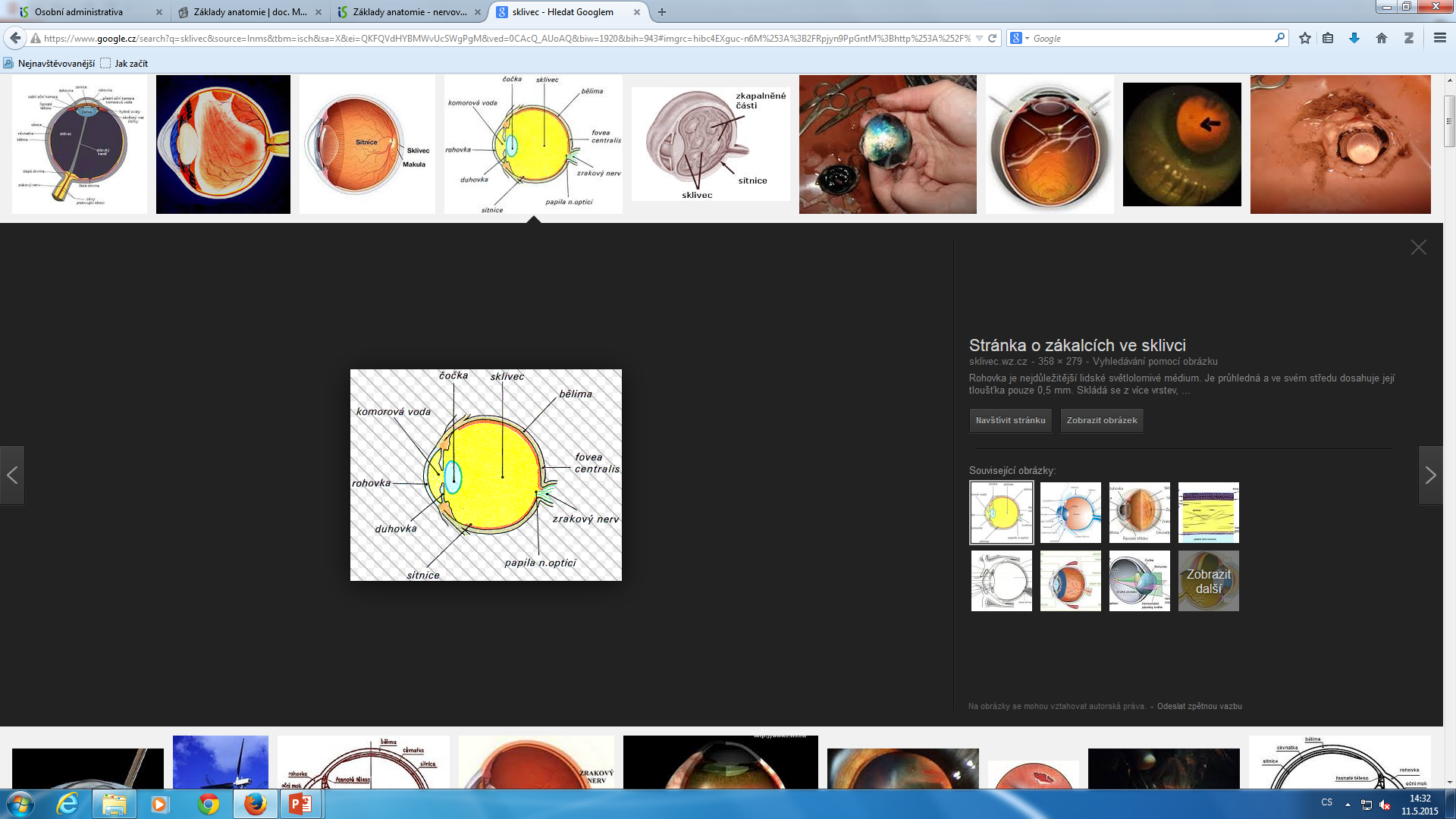 Čirý, průhledný, světlolomný
98% vody, kys. hyaluronová
Oční komory, camerae bulbi
Camera bulbi anterior: hloubka 4 mm (rohovka-čočka/duhovka)
Camera bulbi posterior (duhovka – sklivec)
Humor aquosus: řasnaté těleso + slepá část sítnice, skrz zornici do přední komory, sinus venosus sclerae
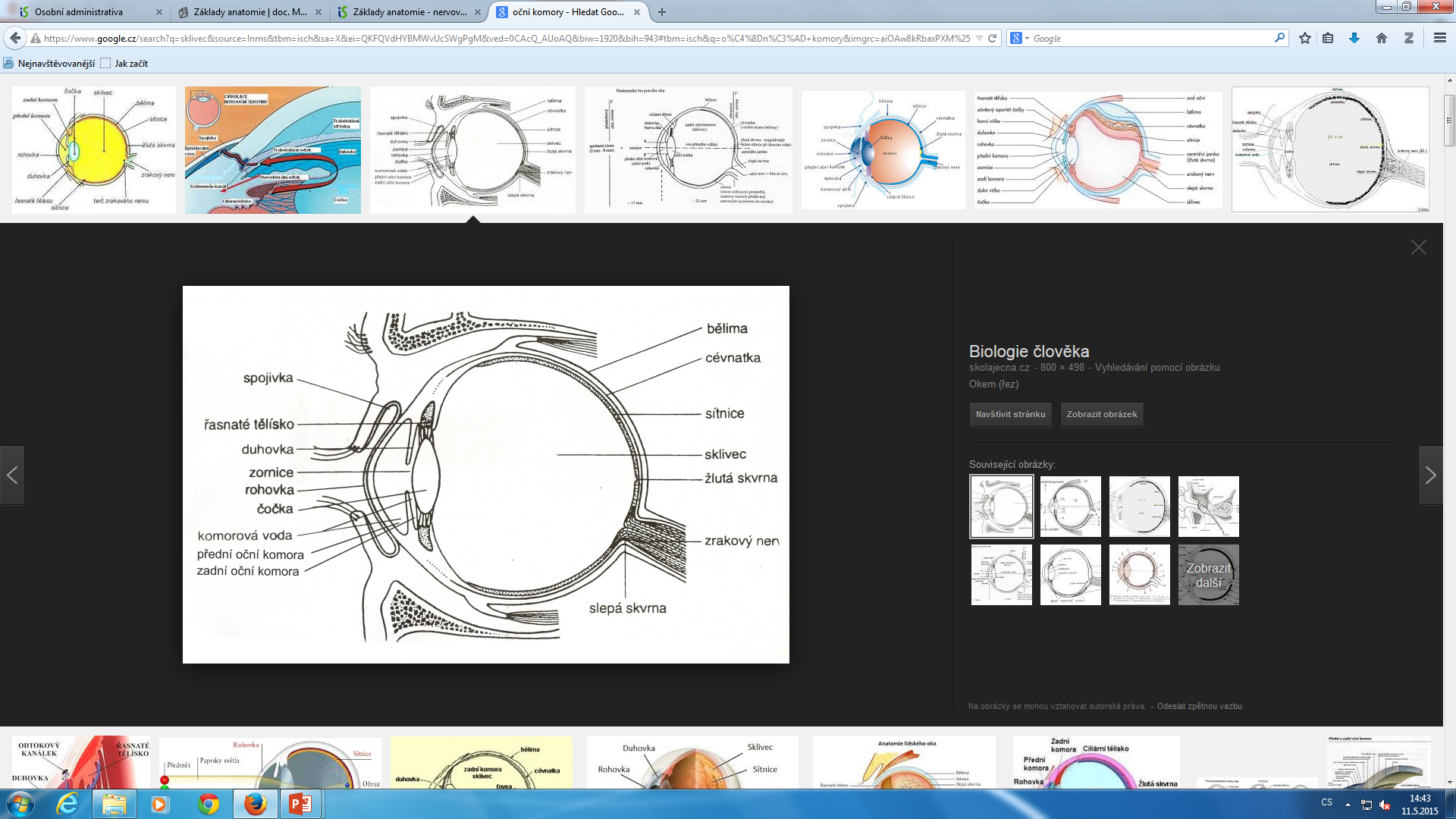 Okohybné svaly
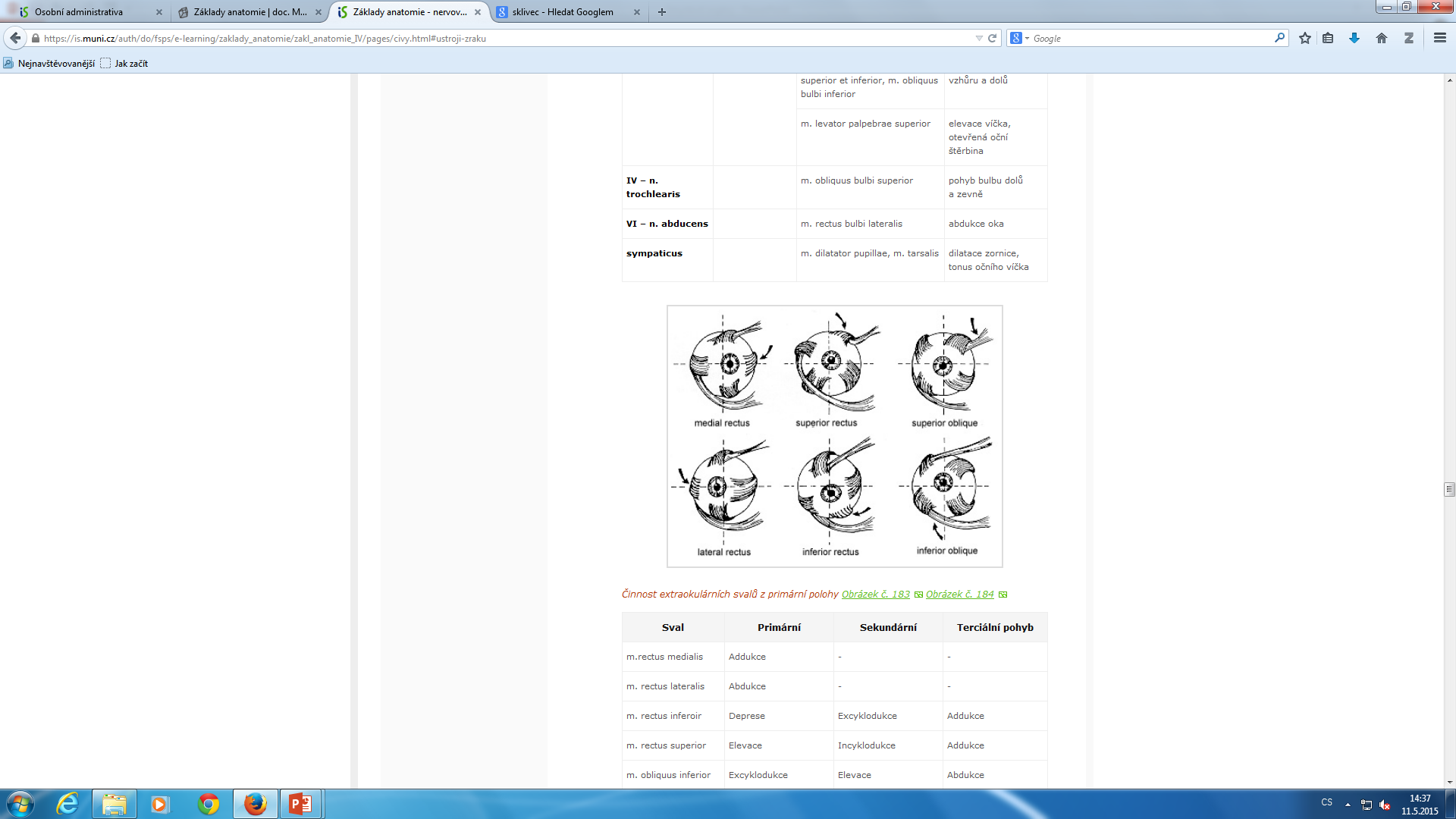 Odtahovací, kladkový a okohybný nerv
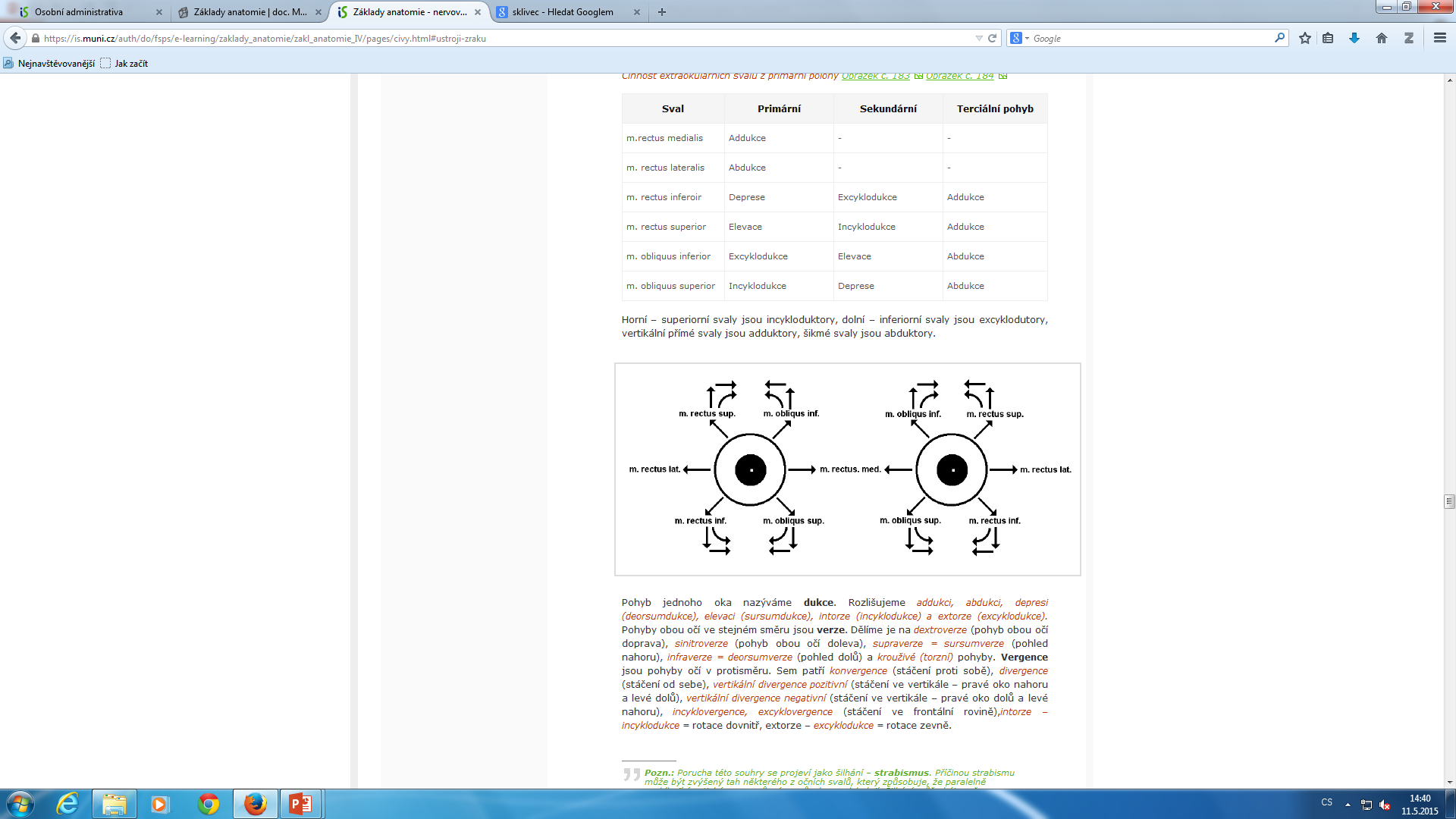 Oční víčko, palpebrae
Vazivové ploténky, m. orbicularis oculi
Vnější: krytá jemnou kůží
Vnitřní: spojivka
Oční řasy (cillie), potní a mazové žlázy

Caruncula lacrimalis, lacus lacrimalis
Slzný aparát
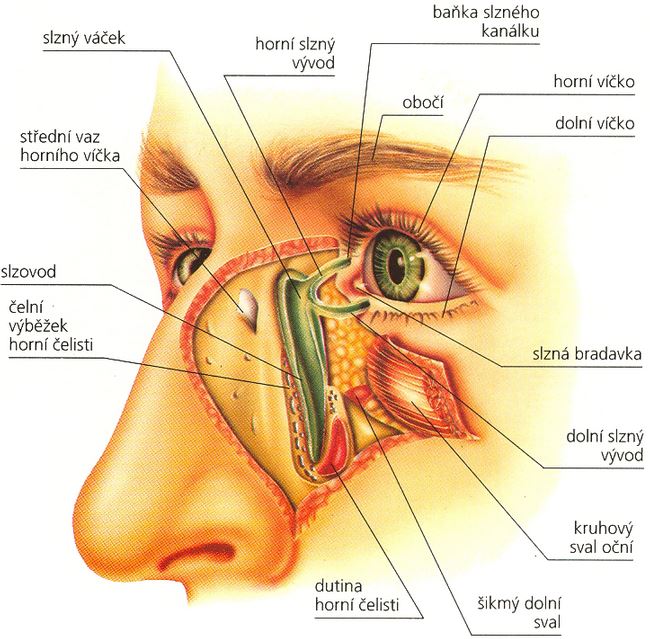 Glandula lacrimalis: pars orbitalis, palpebralis
Rivus lacrimalis
Saccus lacrimalis
Ductus lacrimalis
Vady zraku
Slepost –úraz, nefunkčnost, stáří
Šeroslepost – oko rozlišuje obrysy, ale nerozlišuje detaily, barvy, nejčastěji způsobena zákalem(šedý, zelený)
Lomivost čočky – krátkozrakost, dalekozrakost
Astigmatismus – zkreslení tvarů
Zaostřování
Barvoslepost- častá, ale spíše jde o poruchy barvocitu
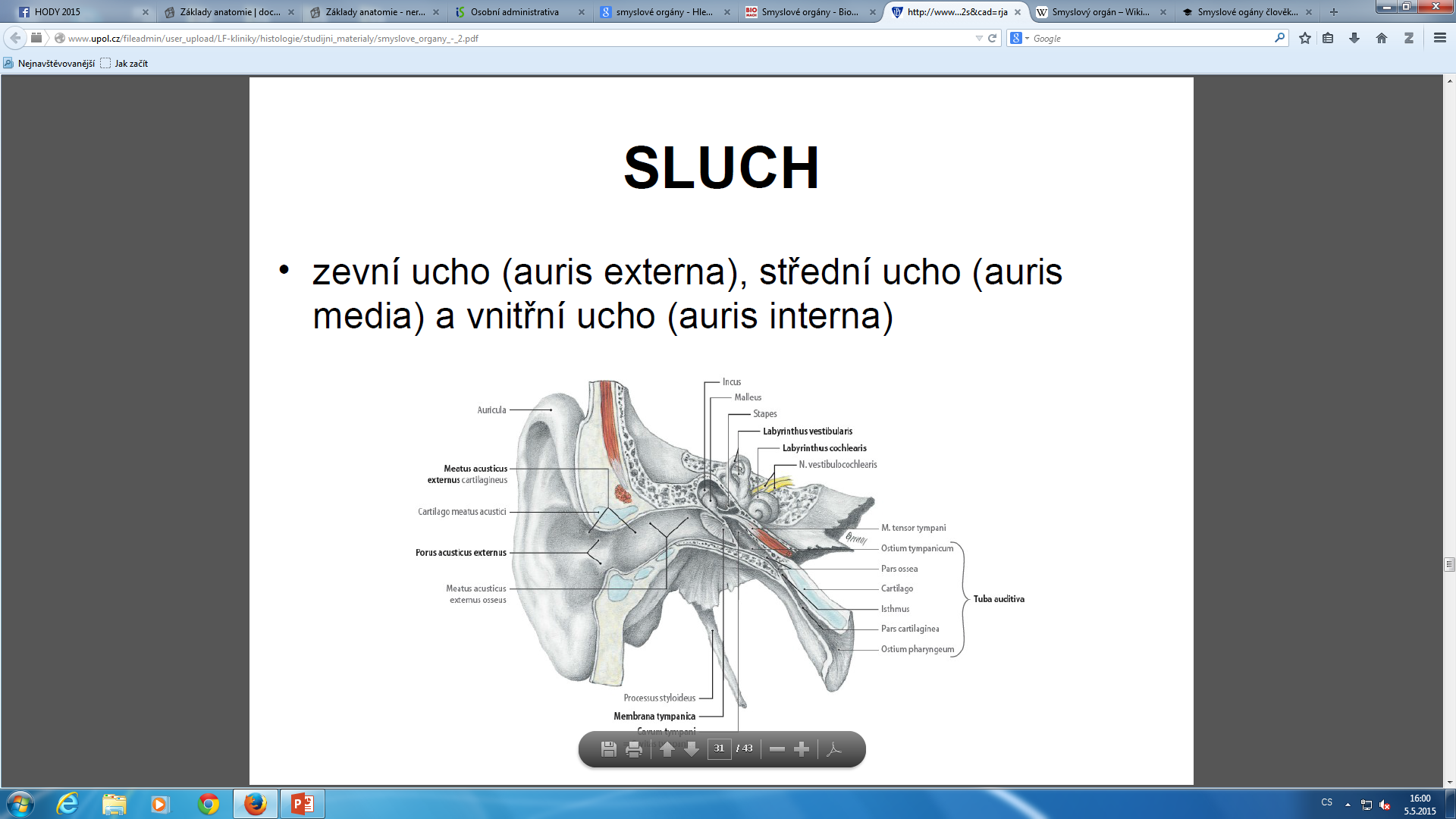 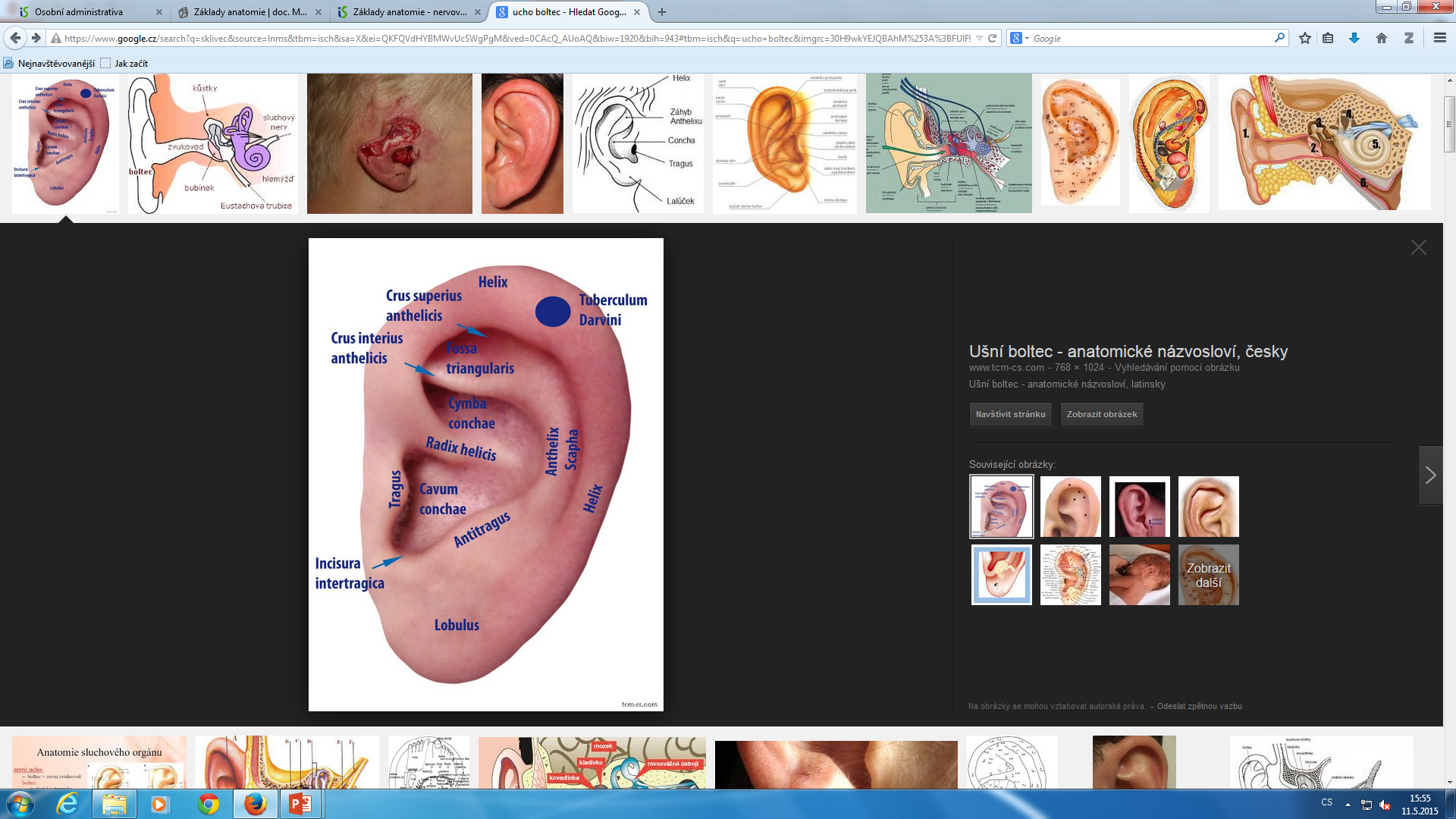 Auris externa
Ušní boltec - auricula
Zevní zvukovod – meatus acusticus externus; cerumen, tragi, elastická chrupavka
Bubínek – membrána tympani, 9x10 mm, umbo membranae tympani, stria mallearis
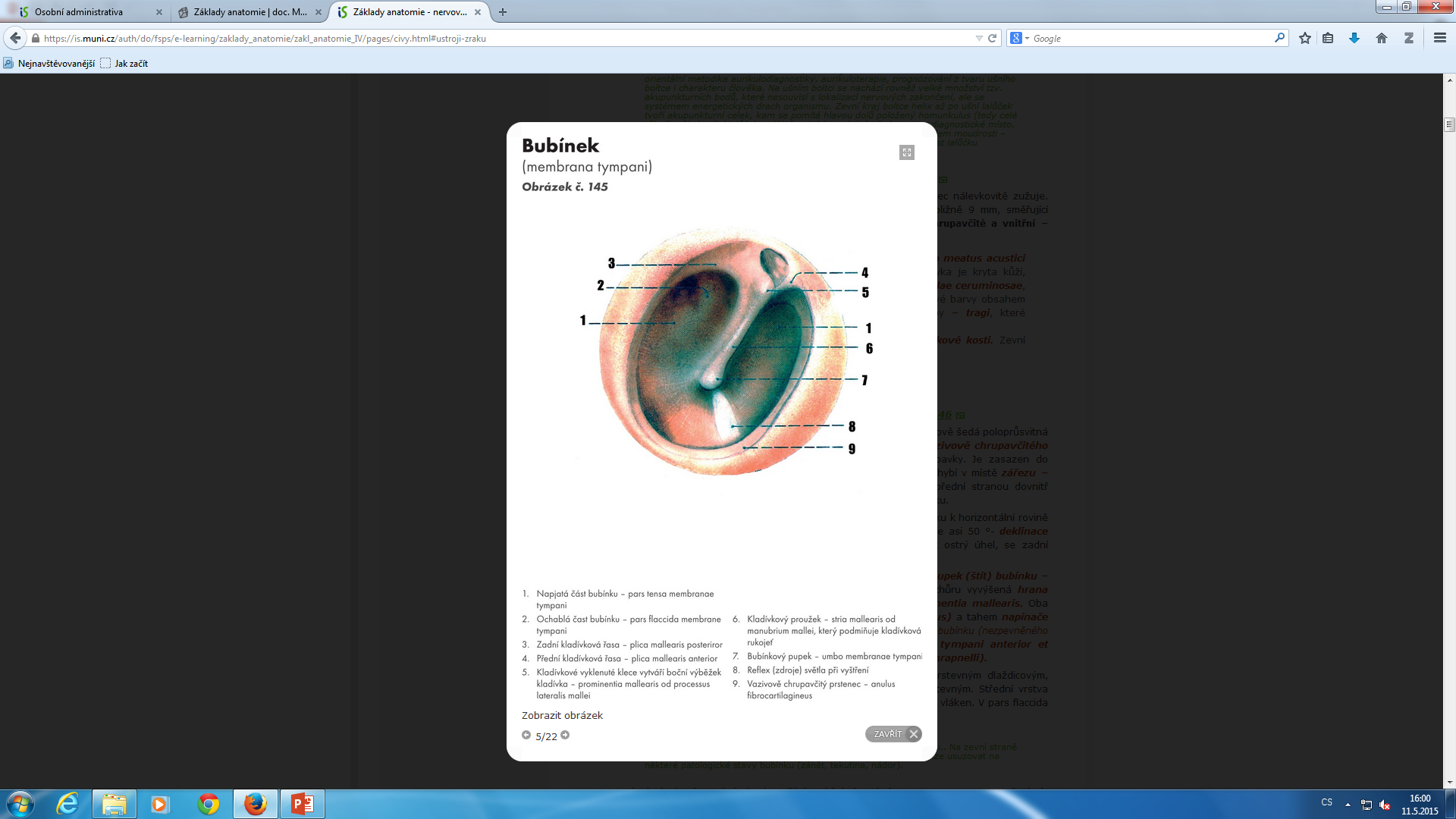 Auris media
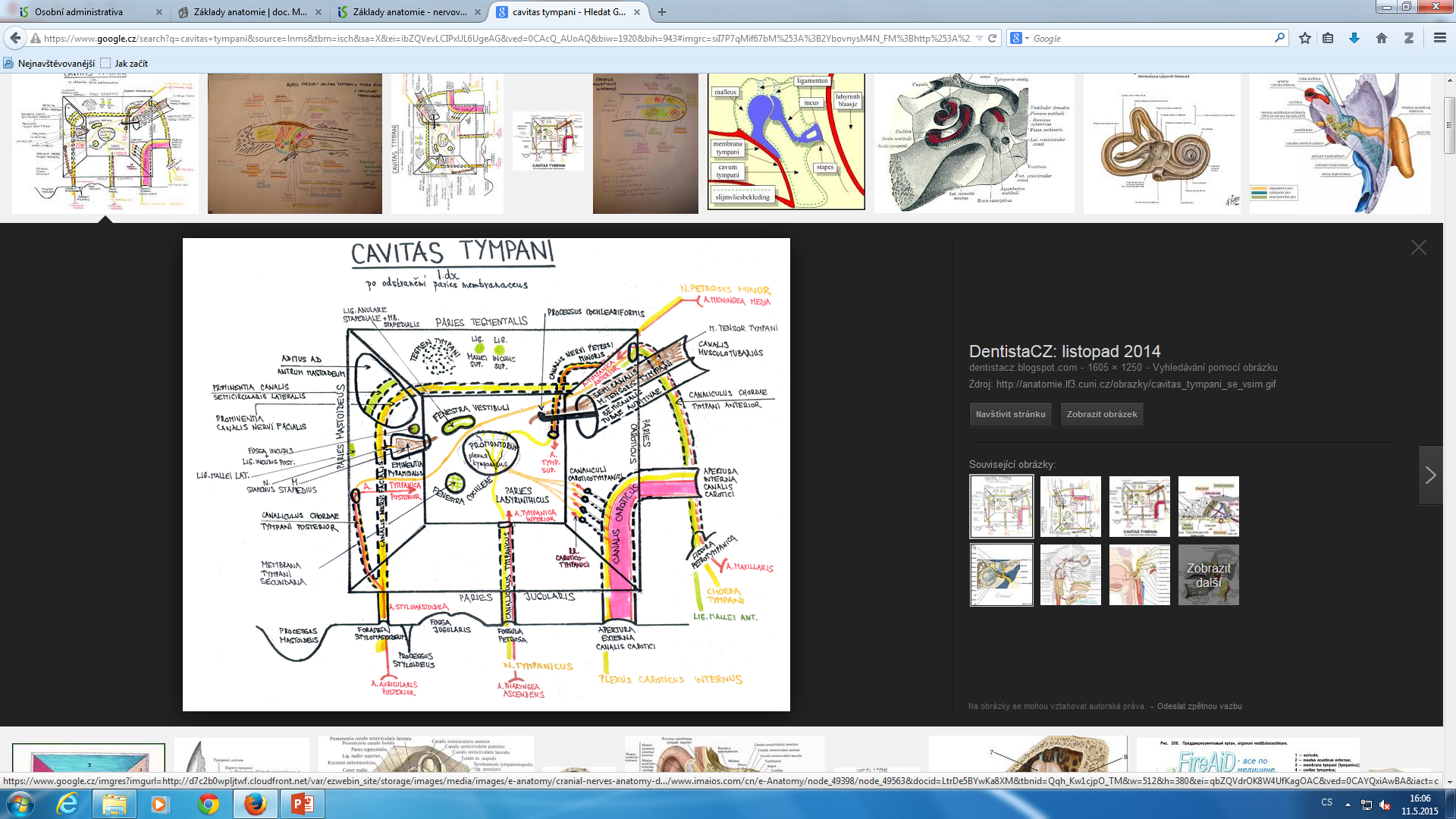 Cavitas tympani (paries jugularis, tegmentalis, caroticus – tuba auditiva, labyrinthicus – fenestra vestibuli a cochleae, membranaceus – membrána tympani, mastoideus)

Tuba auditiva – chrupavčitá a kostěná část, tonsila tubaria, nosohltan
Sluchové kůstky
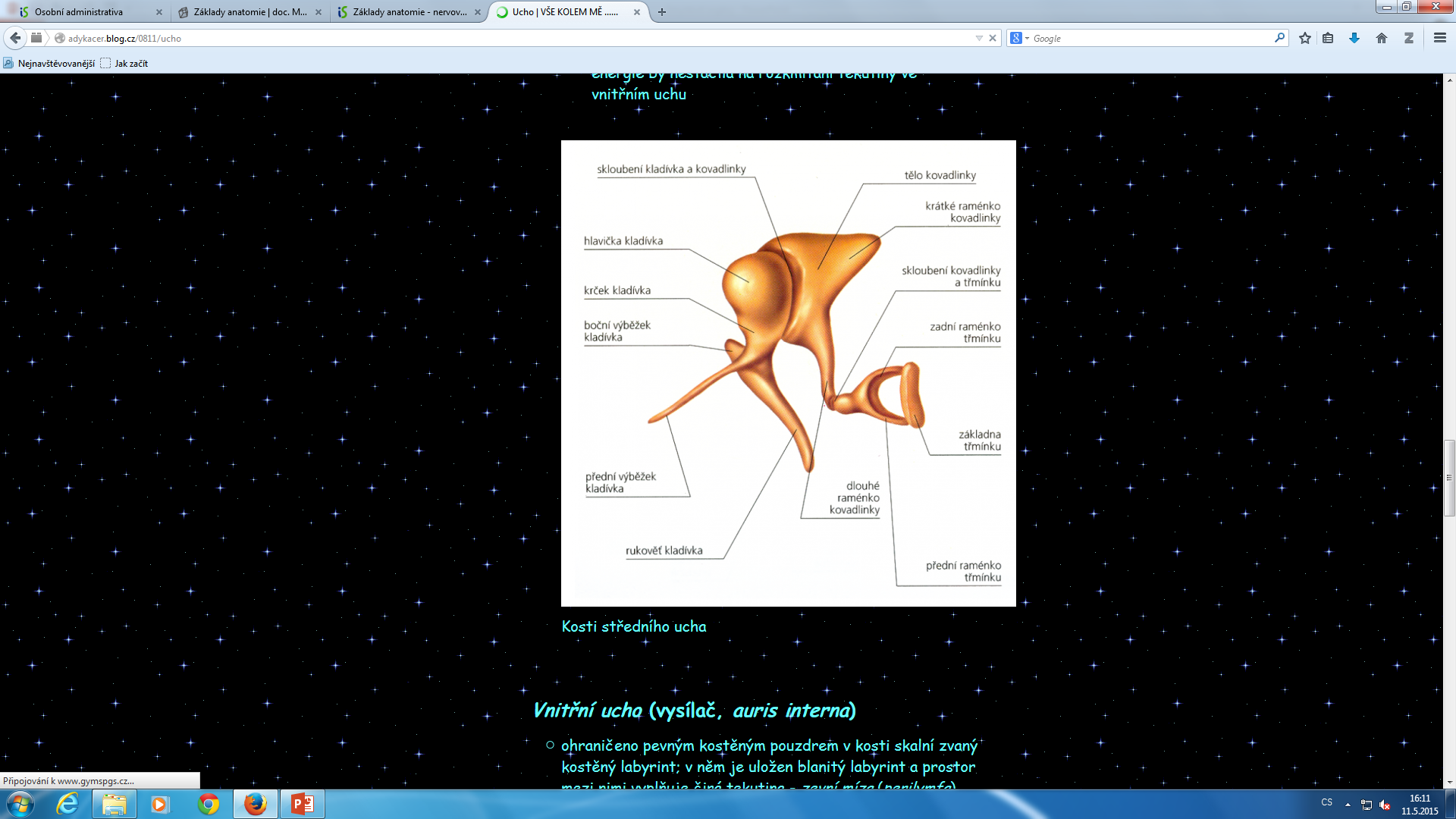 Malleus – kladívko
Incus – kovadlinka
Stapes – třmínek

M. tensor tympani 
M. stapedius
Auris interna
Předsíň – vestibulum, fenestra vestibuli – báze třmínku – mechanické podměty – perilymfa, utriculus, sacculus
3 polokruhovité kanálky – canales semicirculares ossei, navzájem kolmé
Hlemýžď – cochlea, fenestra cochleae – membrána tympani secundaria; 2,5 závitu

Endolymfa - blanitý hlemýžď
Perilymfa
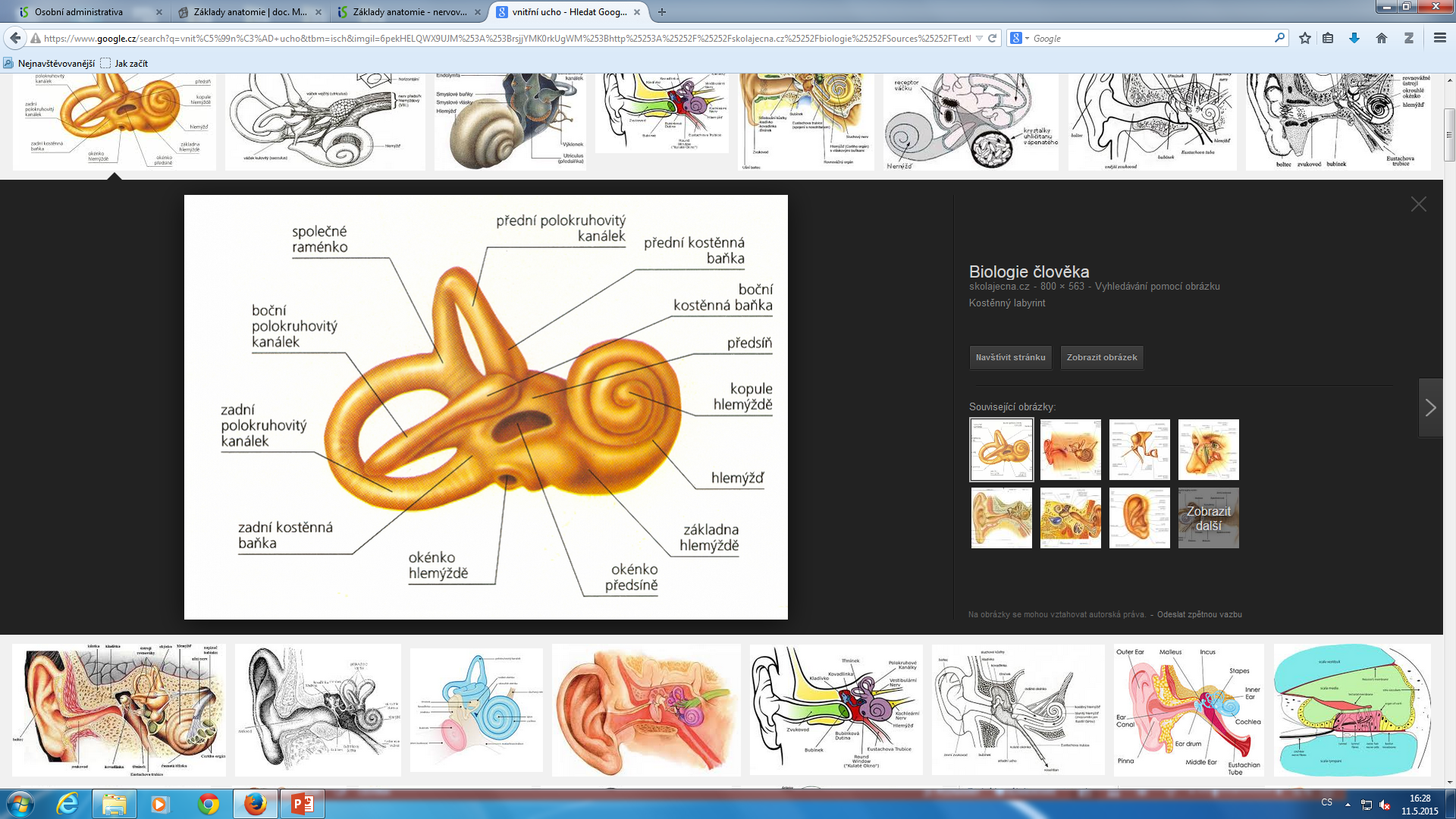 [Speaker Notes: Kanálky začínají a končí ve vestibulu]
Vestibulární aparát
Vejčitý a kulovitý váček – utriculus, sacculus
Vláskové buňky –cilie
Krystalky uhličitanu vápenatého – otolity – poloha
Tři polokruhuvité kanálky – úhlové zrychlení
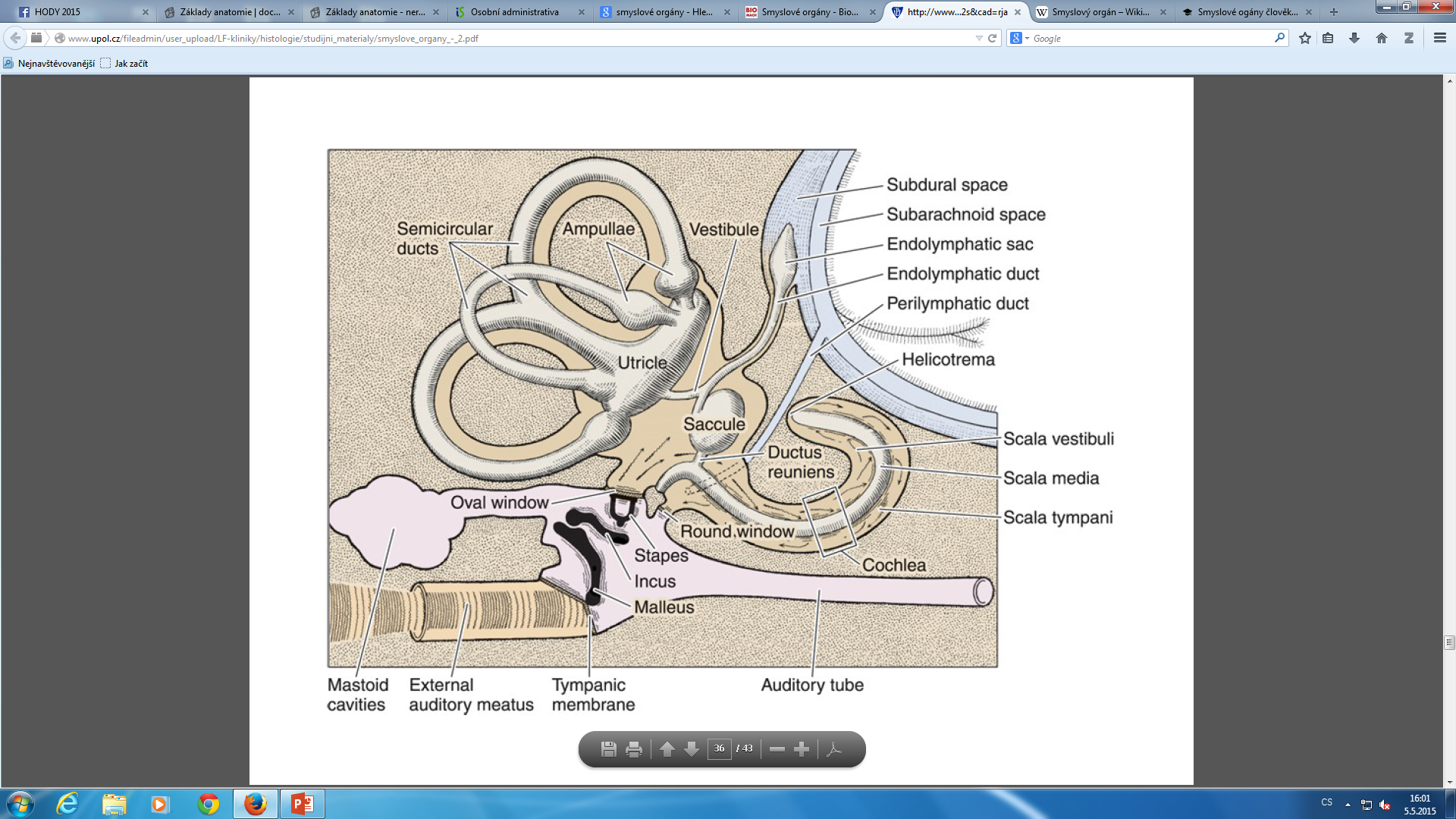 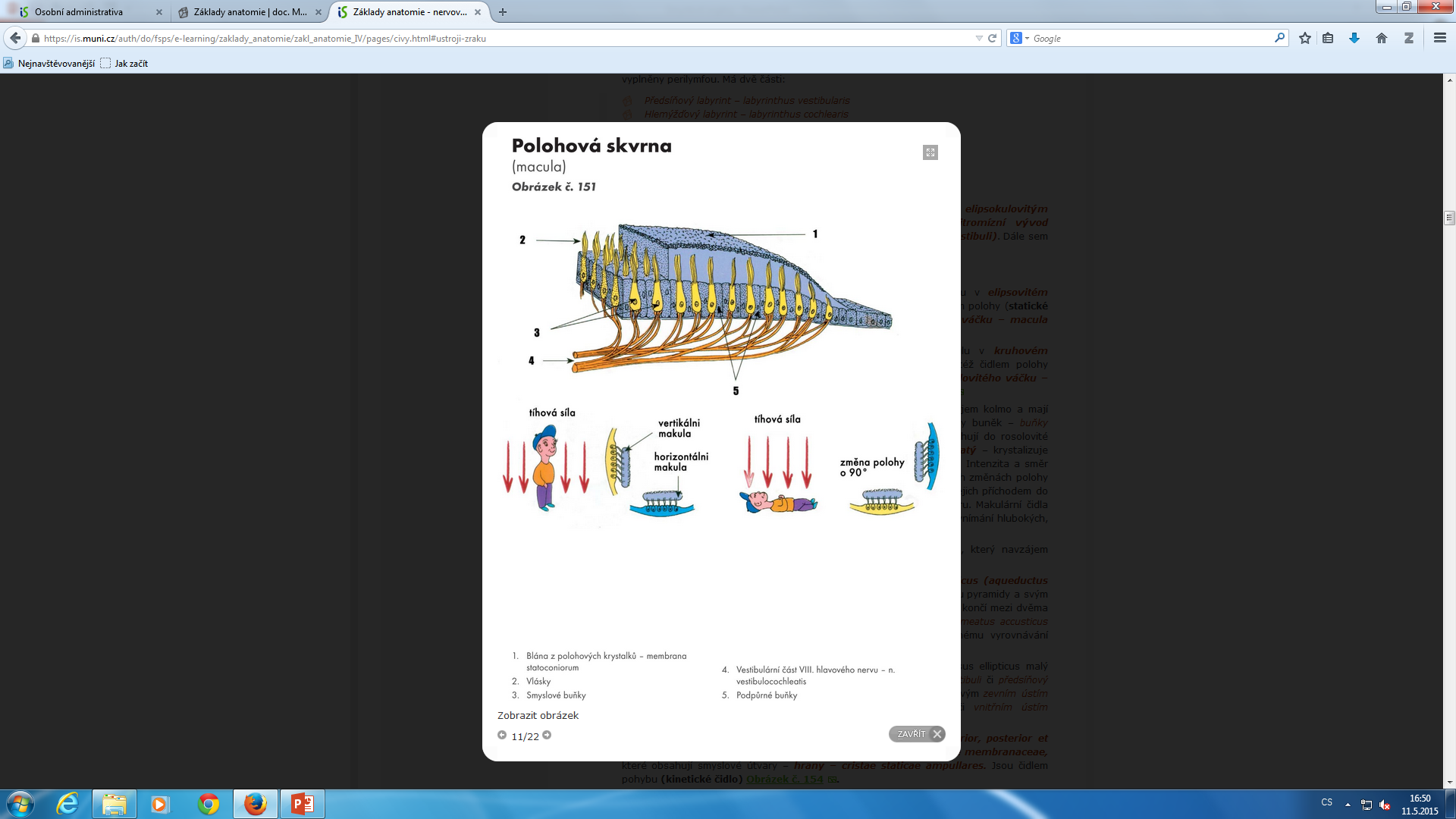 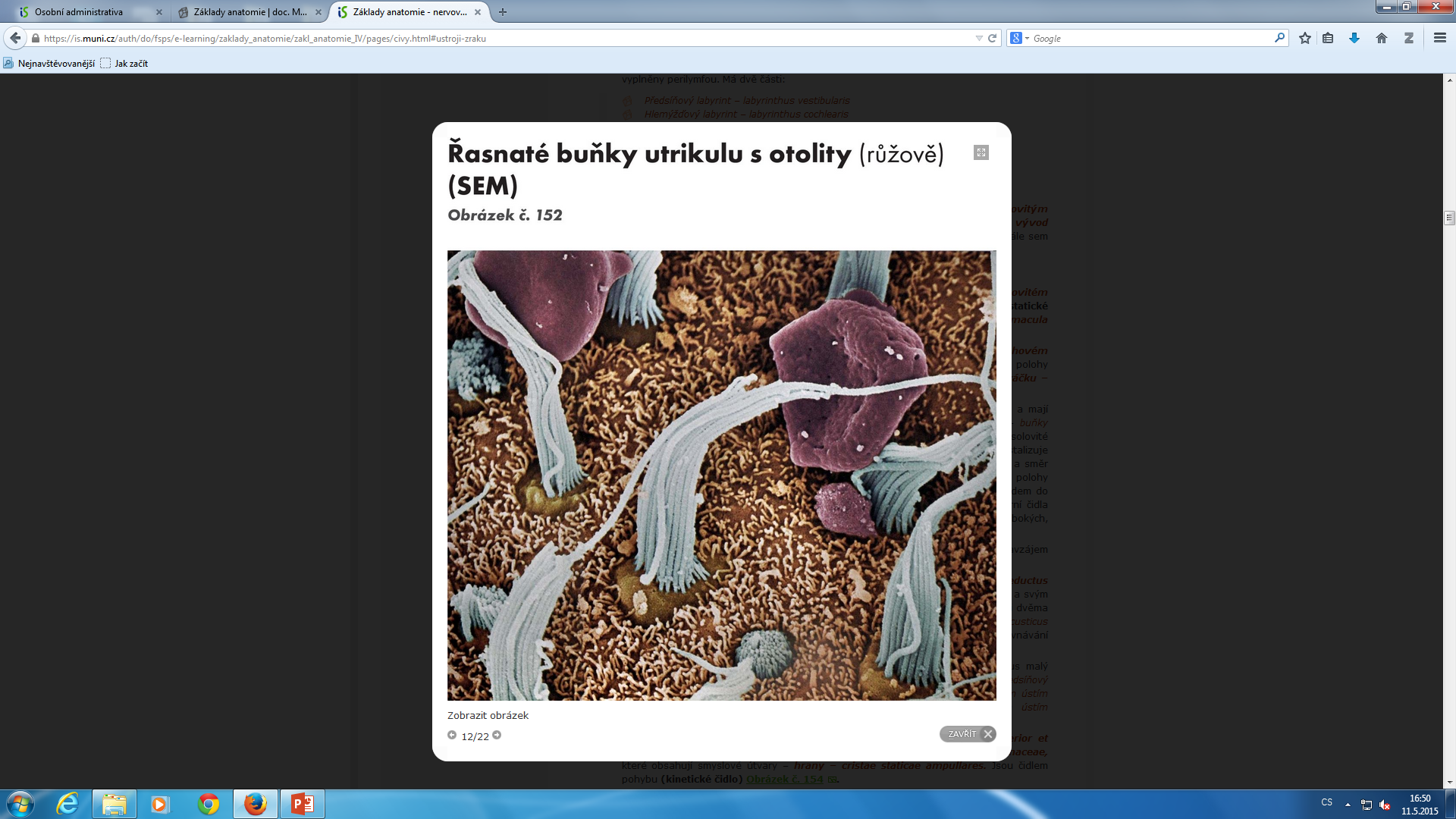 Akustická část
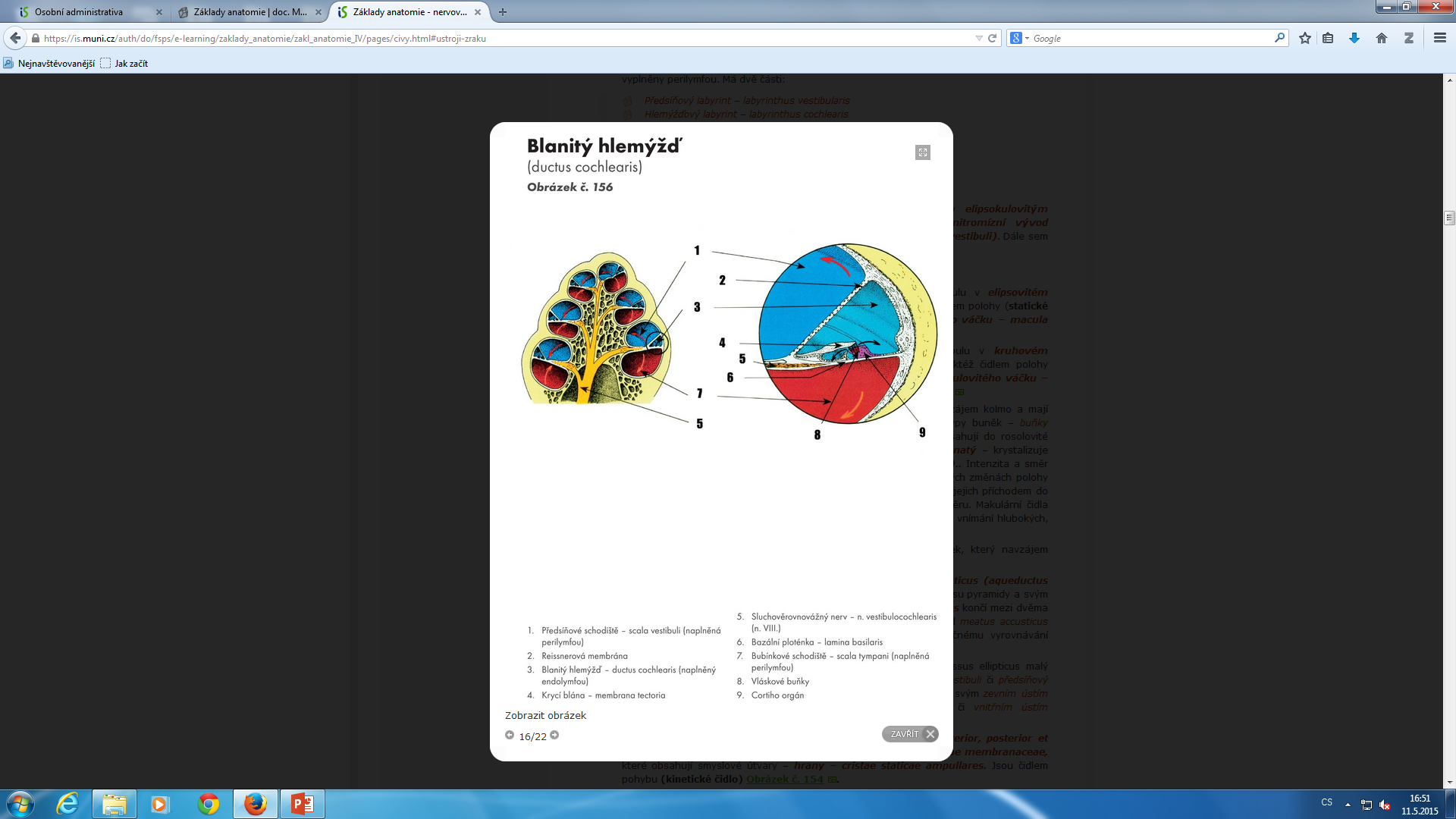 Hlemýžď – ductus cochlearis
Na kostěný hlemýžď se upíná blanitý labyrint (scala tympani, media, vestibuli) – perilymfa (Na) – mozkomíšní mok
Endolymfa – nitrobuněčná tekutina (K), ductus reuniens - sacculus
vibrace oválného okénka – vlnění, membrána Cortihi orgánu – vláskové buňky – mechanické kmity na nervové vzruchy
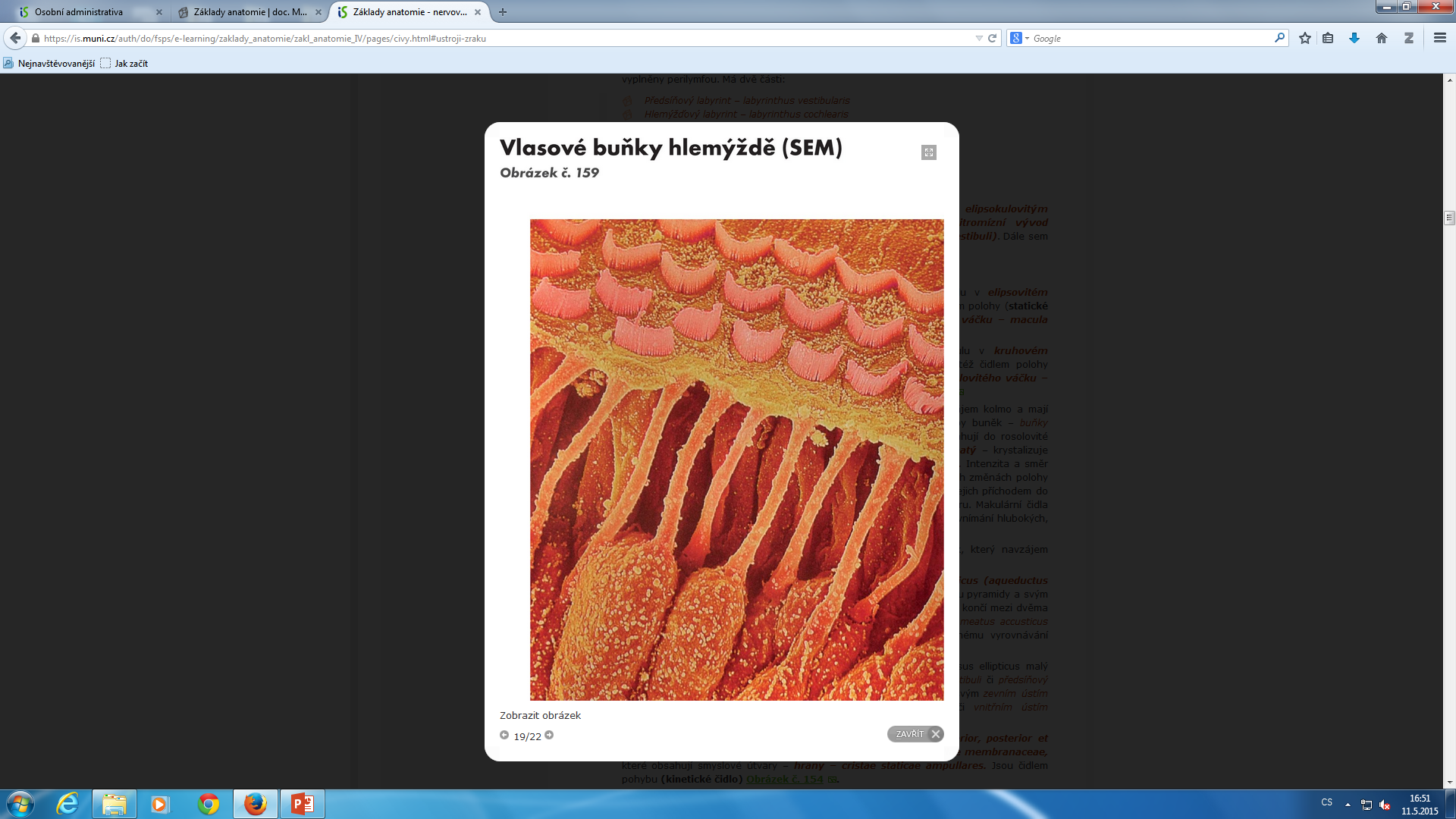